Architectures and Programming Models for General-Purpose Near-Data Computing
Brian C. Schwedock

Memory-Centric Computing Systems @ MICRO’24
November 2, 2024
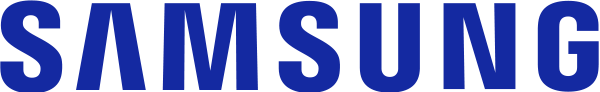 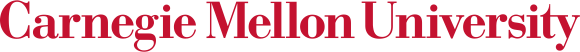 Data movement costs keep getting worse
Performance
Energy
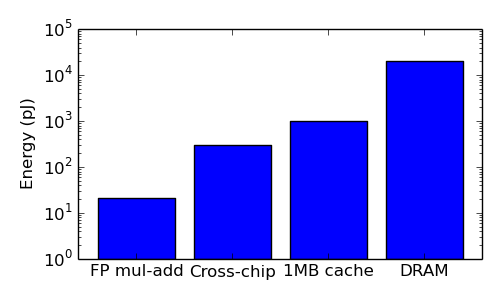 1000x
[Dally, SC’10]
[Efnusheva, IJCSIT’17]
Introduction
2
Memory hierarchy has evolved, but the interface has not
Core
50 years
Loads & stores
Memory
Memory
Memory
… but software still sees this
Core & L1
L2
LLC bank
Introduction
3
Data movement optimizations are forced to be conservative
Software-controlled
Core
Core
Core
Core
Hardware-controlled
Private Cache
Private Cache
Private Cache
Private Cache
Replacement policies
Shared Cache
Shared Cache
Shared Cache
Shared Cache
Prefetchers
Memory
Memory
These mechanisms are not very effective
Introduction
4
Hardware doesn’t know what applications want
Graph locality
Streaming throughput
Tail latency
Memory interface doesn’t allow software to customize datapath
Security
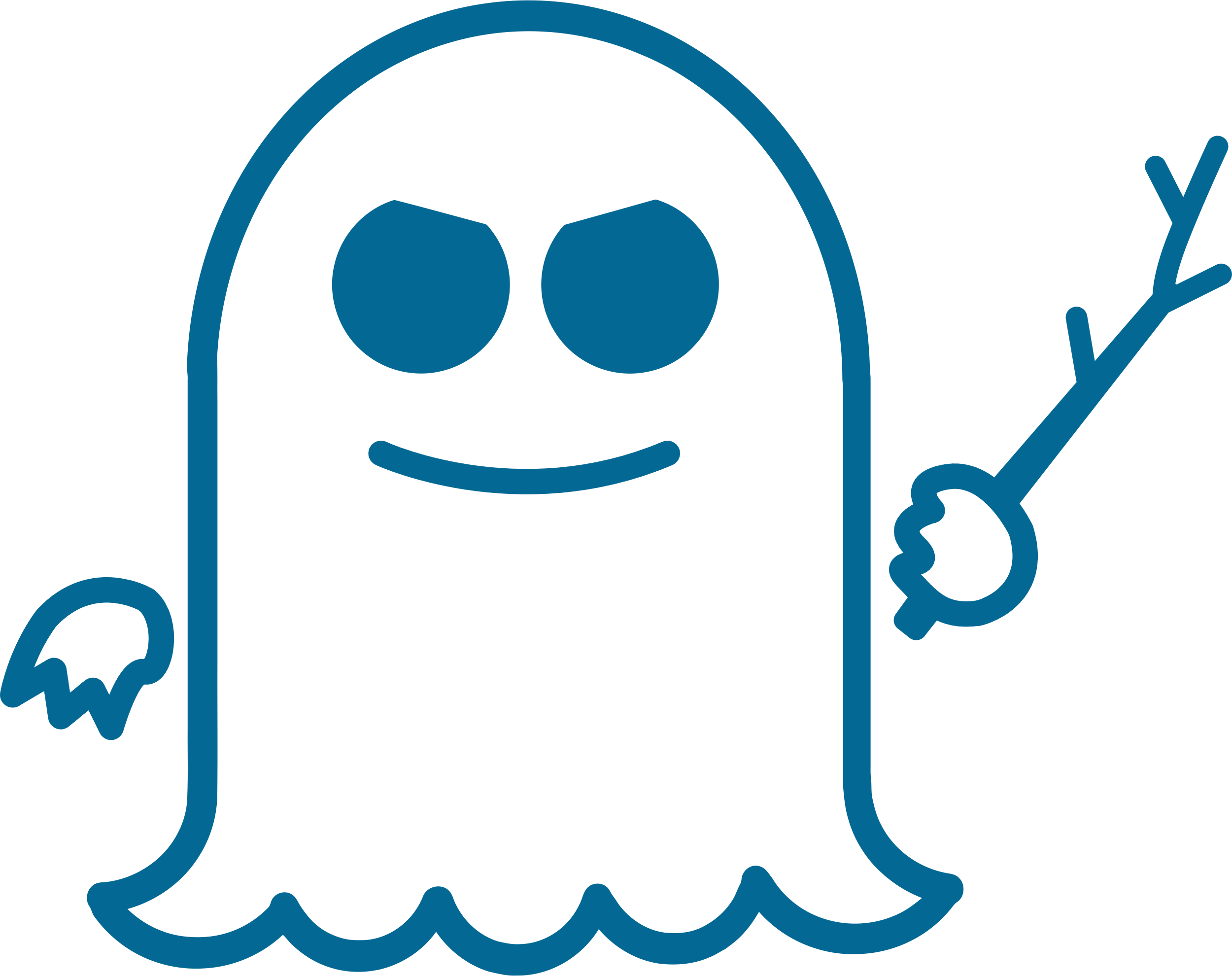 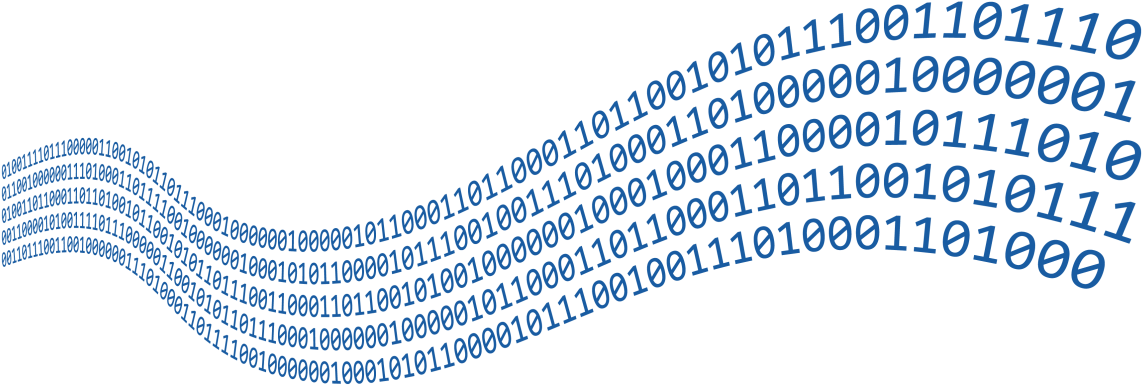 Core
Core
Core
Core
Software-controlled
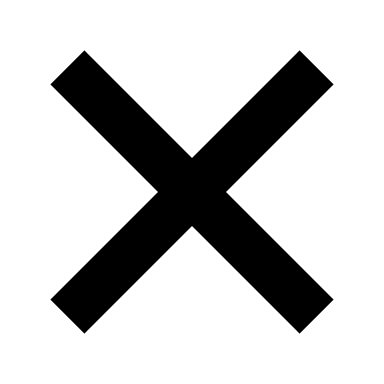 Hardware-controlled
Private
Private
Private
Private
Shared
Shared
Shared
Shared
Memory
Memory
Introduction
5
Specialized memory hierarchies (e.g., NDC, PIM) give big gains!
- Big opportunity -
Often >2x end-to-end speedup!
Graph optimizations
Security
Data placement
Remote memory operations
Sparse linear algebra / machine learning
Approximation / compression
Data marshalling / layout
Pointer chasing
Memoization
Prefetching
Relaxed coherence / consistency
Memory management
…
Memory
Memory
Specialized hardware  Not scalable!!!
Core & L1
L2
LLC slice
Introduction
6
How can we specialize the memory hierarchy without specialized hardware?
Introduction
7
The interface is the problem!
Core
Core
Core
Core
Software-controlled
Loads & stores
Hardware-controlled
Private Cache
Private Cache
Private Cache
Programmable logic
ASICs
Shared Cache
Shared Cache
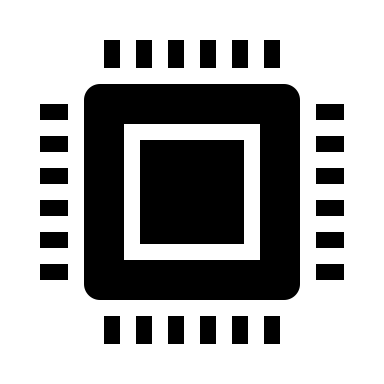 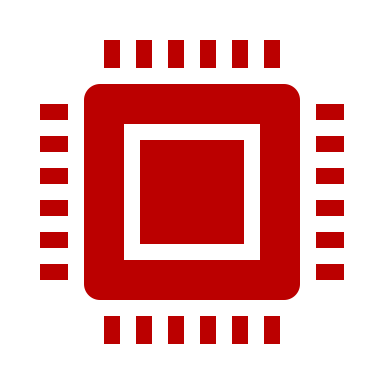 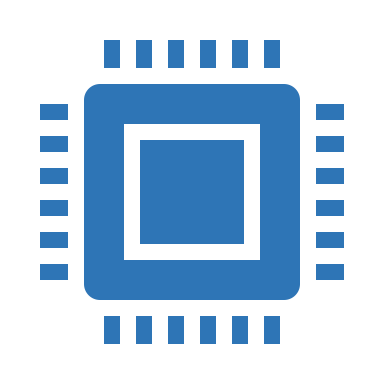 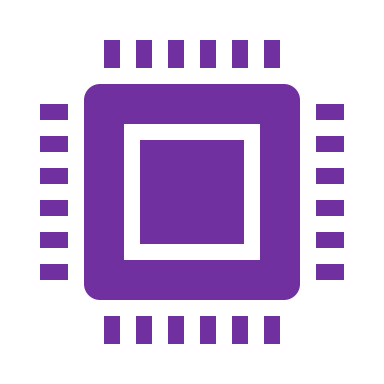 Shared Cache
Memory
Memory
Memory
Memory
Programmable hierarchies
Specialized hierarchies
Software’s view
Current systems
Introduction
8
Overview
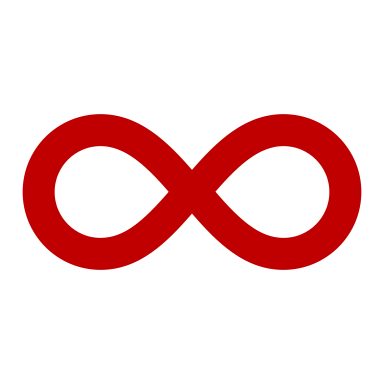 Long-lived workload
Task offload
täkō
ISCA 2022
Leviathan
MICRO 2024
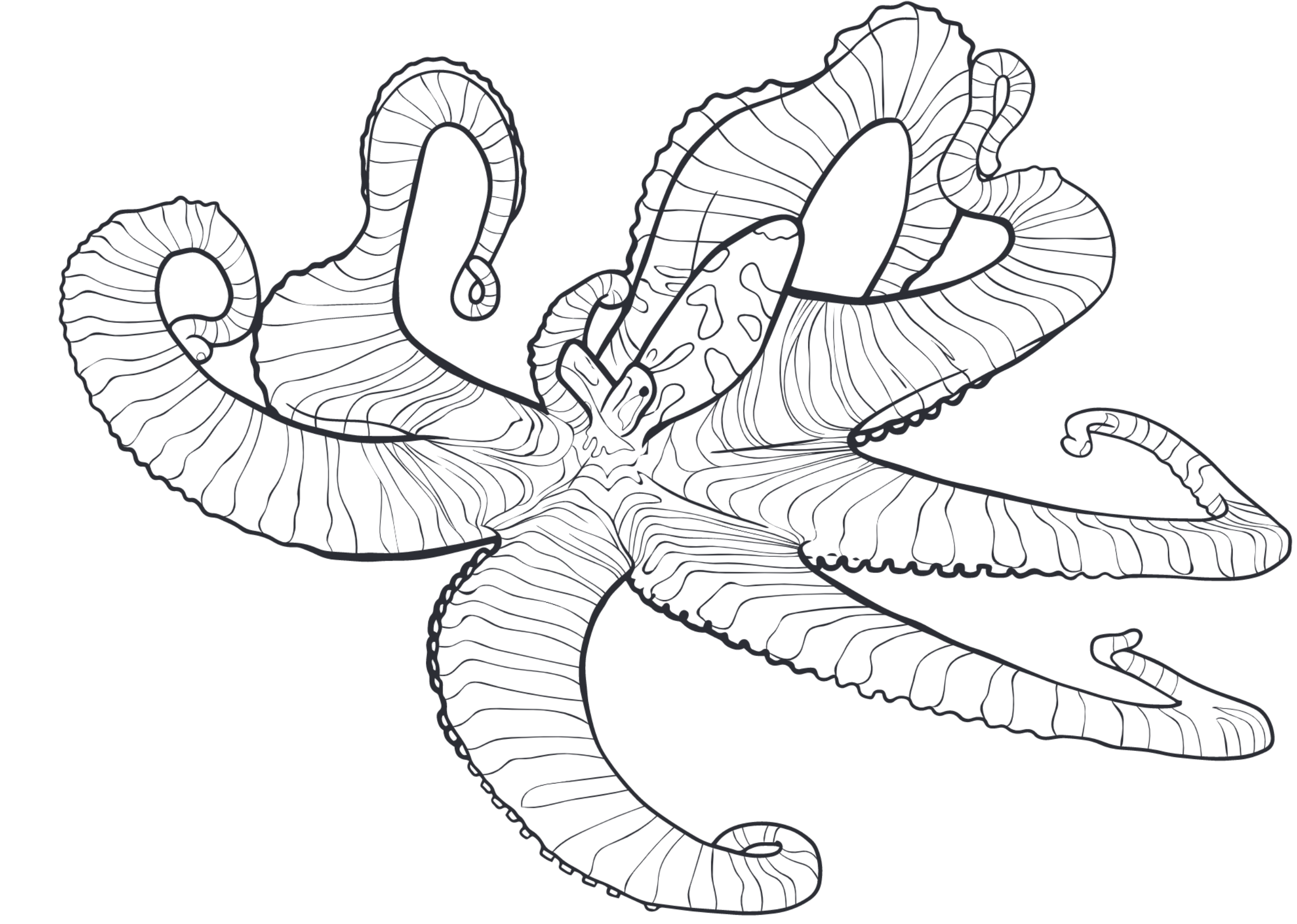 Streaming
Data-triggered
* täkō is Japanese for “octopus”
Overview
9
Programmability replaces the need for custom hardware
Memory
Memory
täkō – Introduction
10
Programmability replaces the need for custom hardware
Engine
Memory
Memory
täkō – Introduction
11
täkō exposes data movement to software
Solution: Tell software when data moves! (& let it do something)
Baseline loads & 
stores work normally

“Phantom” data lives 
only in caches![Carter, HPCA’99]

Software serves 
misses to phantom 
data (& evictions)
Core
Cache
Memory
Load
Miss
Normal Data
Data
App Code
Load
Phantom Data
onMiss()
onEviction()
onWriteback()
täkōEngine
App Code
täkō – Introduction
12
täkō: Roadmap
Introduction
Example use case
täkō design
Evaluation
täkō – Roadmap
13
Base+delta (B+Δ) lossy compression
…
Compressed
Base
Δ
Δ
Δ
Δ
Base
Δ
Δ
+
+
+
+
≈
≈
≈
≈
…
Decompressed
täkō – Example use case
14
B+Δ decompression: in the core
Core
Load
Pros: Reduced memory and cache usage



Cons: Decompress on every access
Private Cache
Δ
B
Shared Cache
B
Δ
Δ
Δ
B
B
+
Memory
≈
Δ
B
täkō – Example use case
15
B+Δ decompression: compressed caches?
Core
Load
Pros: 
    Reduced memory and cache usage
    Reuse decomp. data in private cache



Cons: 
    Compression scheme fixed in hardware      
    Cannot support lossy compression
≈
Private Cache
Δ
B
Shared Cache
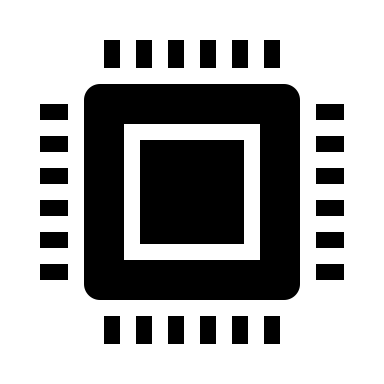 B
Δ
+
Memory
[Miguel, MICRO’15]
Δ
Δ
B
B
täkō – Example use case
16
B+Δ decompression: täkō
Core
Pros: 
    Reduced memory and cache usage
    Reuse decomp. data in private cache
    SW can implement any compression scheme!




    … without needing new hardware for each!
Load
phantom
≈
Private Cache
täkōEngine
Δ
B
✅
Shared Cache
onMiss()
B
Δ
+
Memory
Δ
B
täkō – Example use case
17
Evaluation: täkō leverages cache to capture reuse
16K objects, 32K accesses, Zipfian distribution (full experimental methodology shown later)
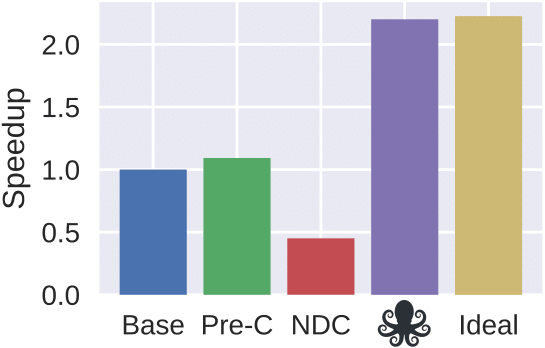 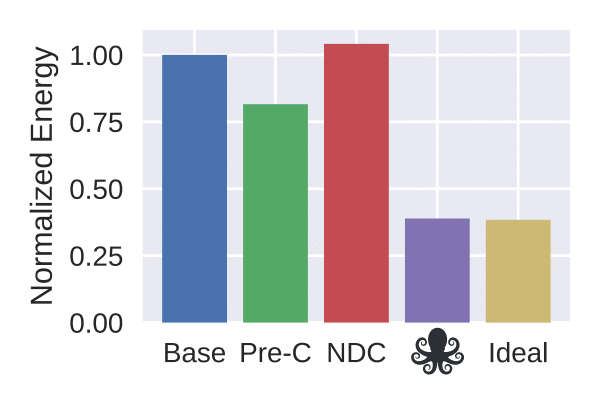 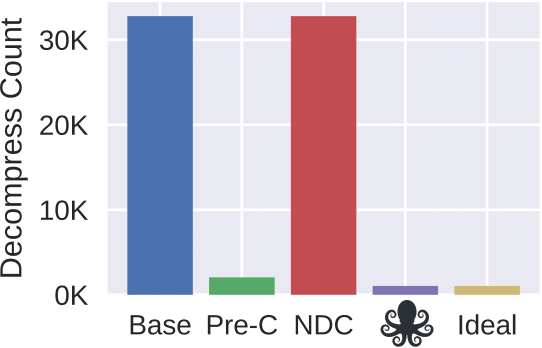 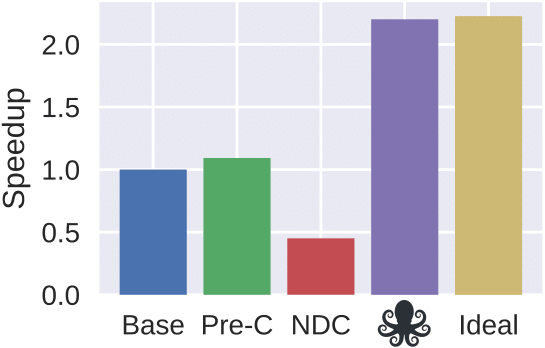 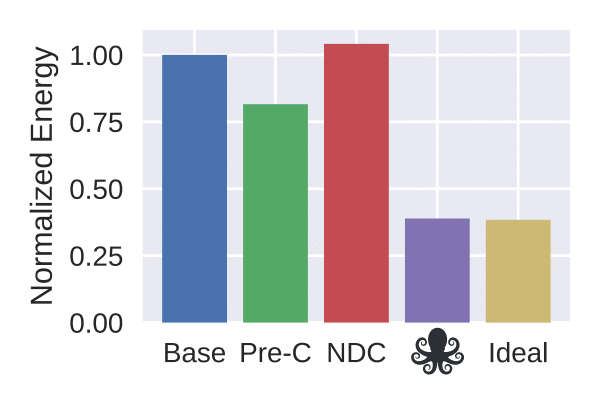 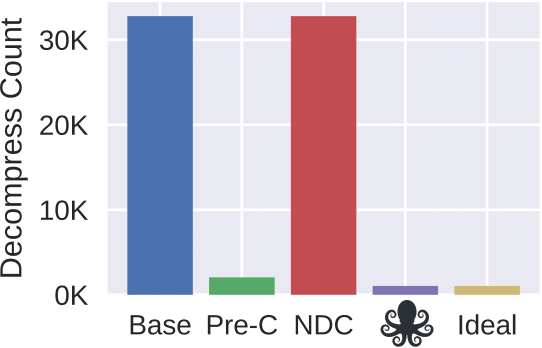 Data-movement triggers decompression on cache miss!
täkō with an ideal engine
Decompress on each access
Offload each decompression to L2
täkō – Example use case
18
täkō is the solution
The interface is the problem
Core
Core
Software-controlled
Loads & stores
Hardware-controlled
Private Cache
Shared Cache
Engine
Memory
Memory
Software’s view
täkō
täkō – Example use case
19
täkō: Roadmap
Introduction
Example use case
täkō design
 Programming interface
 Architecture
Evaluation
täkō – Roadmap
20
täkō programming interface
Callback
Description
onMiss(void* addr)
Generate & fill in cache line at addr.
onEviction(void* addr)
Handle eviction of clean data.
onWriteback(void* addr)
Handle eviction of dirty data.
täkō – Design – Programming Interface
21
Address range
Registering callbacks
0xFFFF
Morph
register(Morph, L2, 4 MB)
onMiss()
onEviction()
onWriteback()
Normal data
register(Morph, LLC, 8 MB)
0x0000
täkō – Design – Programming Interface
22
täkō: Roadmap
Introduction
Example use case
täkō design
 Programming interface
 Architecture
Evaluation
täkō – Roadmap
23
täkō architecture
Tile
Hardware Scheduler
Core
Callback Buffer
L1d
L1i
Tag Array
Engine
L1d
L2
TLB
rTLB
Dataflow Fabric
L3 Cache Bank
Data Array
täkō – Design – Architecture
24
onMiss callback
3
Scheduled
1
GET A
Hardware Scheduler
Core
∞
L1 hit
Callback Buffer
L1d
L1i
Tags
Engine
L1d
L2
TLB
rTLB
6
Response
5
Fill A
L3 Cache Bank
2
L3 miss
Data Array
4
onMiss(A)
täkō – Design – Architecture
25
onWriteback callback
3
Scheduled
Hardware Scheduler
Core
2
Callback Buffer
Invalidate A
L1d
L1i
Tags
Engine
L1d
L2
TLB
rTLB
L3 Cache Bank
A evicted
(✔ = registered)
1
Data Array
4
onWriteback(A)
A ✔
täkō – Design – Architecture
26
Additional cache and engine state
2 bits per TLB entry
1 bit per tag
Callback buffer
Engine L1d
Engine TLB
Engine reverse TLB

< 3% overhead vs. L3 cache
Callback Buffer
Hardware Scheduler
Core
L1d
L2
TLB
rTLB
TLB
L1d
L1i
Engine
Dataflow Fabric
L3 Cache Bank
Data Array
Tag Array
täkō – Design – Architecture
27
Engine microarchitecture
EngineDataflow Fabric
Callbacks need memory-level parallelism

Callbacks are typically short

Callbacks are executed repeatedly

Multiple callbacks execute in parallel
Engine L1d
täkō – Design – Architecture
28
täkō: Roadmap
Introduction
Example use case
täkō design
Evaluation
täkō – Roadmap
29
Evaluation methodology
Cycle-level simulation of 16-tile CMP
Tile contains: OoO main core and täkō engine
täkō dataflow fabric: 5x5 array, 1-cycle PE latency
Ideal fabric: infinite PEs, 0-cycle PE latency
Callback Buffer
Hardware Scheduler
TLB
TLB
Core
L1d
L1i
L1d
L2
rTLB
Engine
Dataflow Fabric
L3 Cache Bank
Data Array
Tag Array
täkō – Evaluation
30
Commutative scatter-updates in graphs
Scatter-updates are common in graph algorithms:






But current cache hierarchies are bad at scatter-updates
Conflict between pull vs. push semantics
 Excess bandwidth & synchronization
2
for src in vertices:
   for dst in outNeighbors(src):
      vertex(dst) += vertex(src)
0
3
1
4
[Mukkara, MICRO’19]
täkō – Evaluation
31
Commutative scatter-updates in graphs
PHI changes the memory hierarchy to have push-based semantics

1. Updates are buffered in-cache without accessing memory

2. Updates applied on eviction:
2a) Immediately in-place, or
2b) Logged & deferred[Beamer, IPDPS’17]

Updates moved off critical path
Bandwidth optimized by 2a) vs 2b)
Core
UPDATE 0xFOO, +4
UPDATE 0xFOO, +2
Cache
0xFOO
4
6
2a) +6 in-place
2b) Log & defer
Memory
0xFOO
16
0xFOO: +6
10
[Mukkara, MICRO’19]
täkō – Evaluation
32
Example: PHI on täkō
1
2
Update Vertex
onMisszeroes lines
Morph registered at L3 cache

Vertex updates buffered in phantom data

onWriteback selectively applies updates in-place or logs updates
Memory
Core
A
F
B
E
Engine
L2
C
D
3a
Bins
3b
L3
onWriteback cana) update in-placeb) log update
{B,1} {E,2}
{B,0}
{B,1}
{F,1}
Impossible in software  without täkō’s callbacks!
{C,3} {D,1}
{F,1}
{E,2}
täkō – Evaluation
33
täkō’s benefits implementing PHI
PageRank, 16 threads, graph: 8M vertices & 80M edges
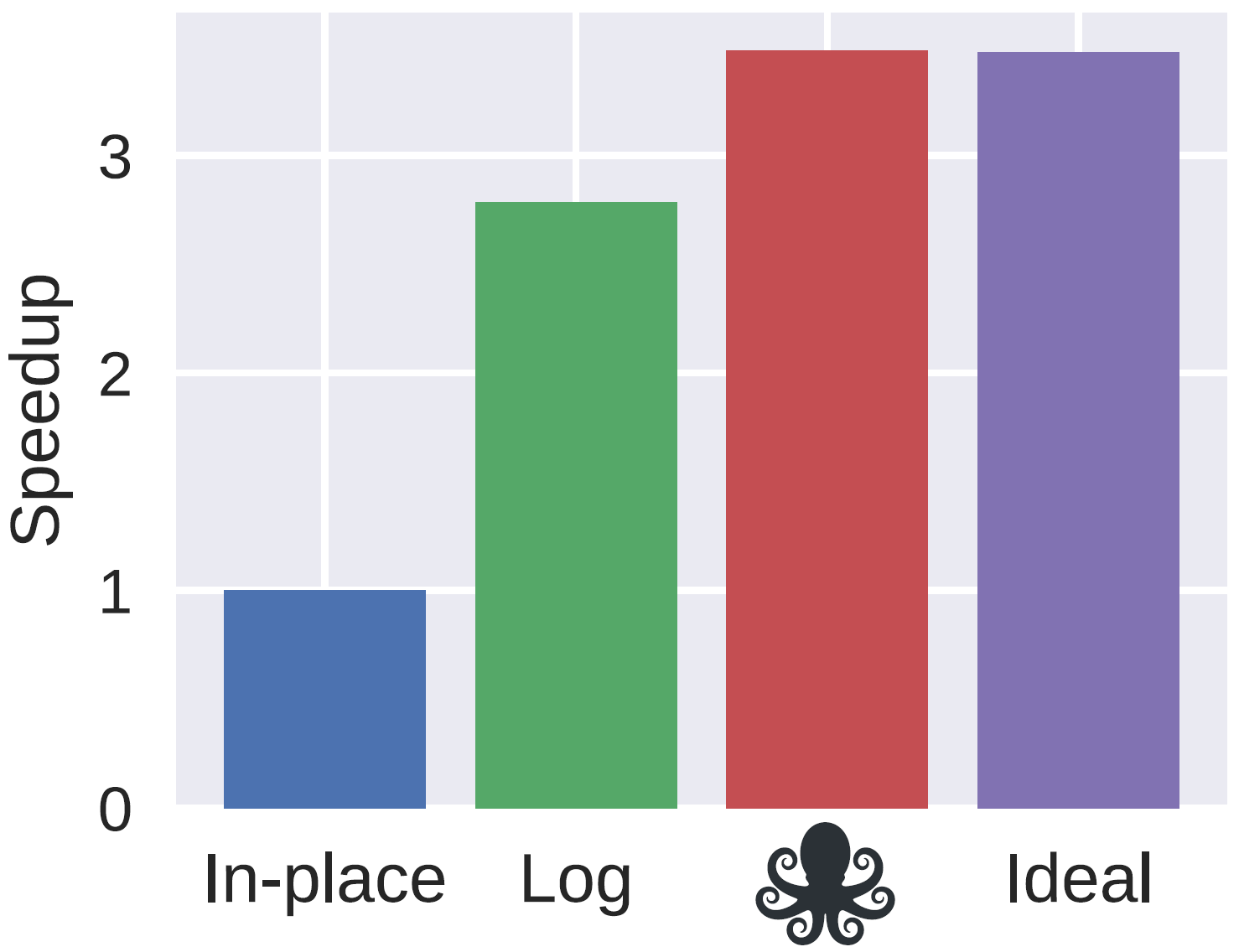 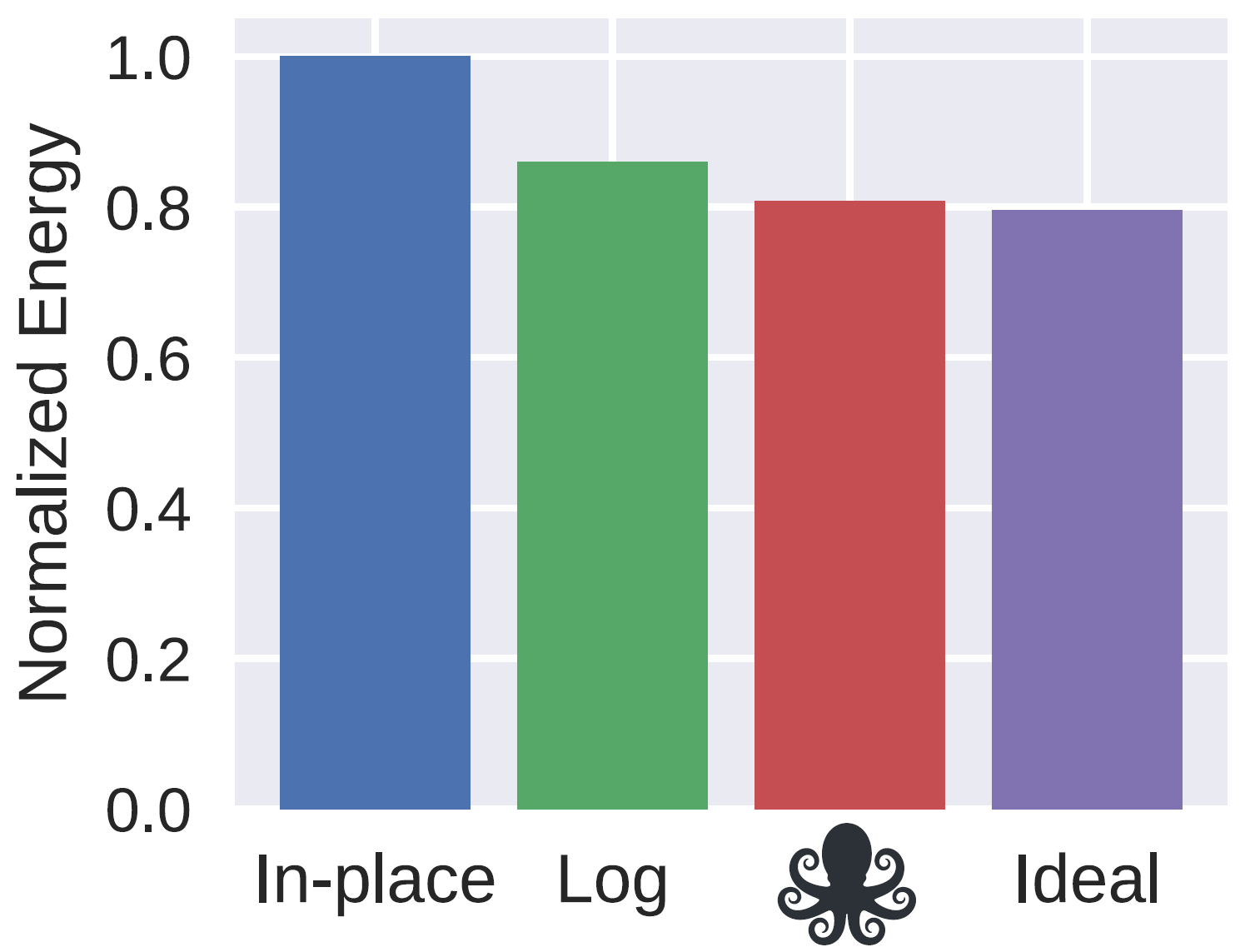 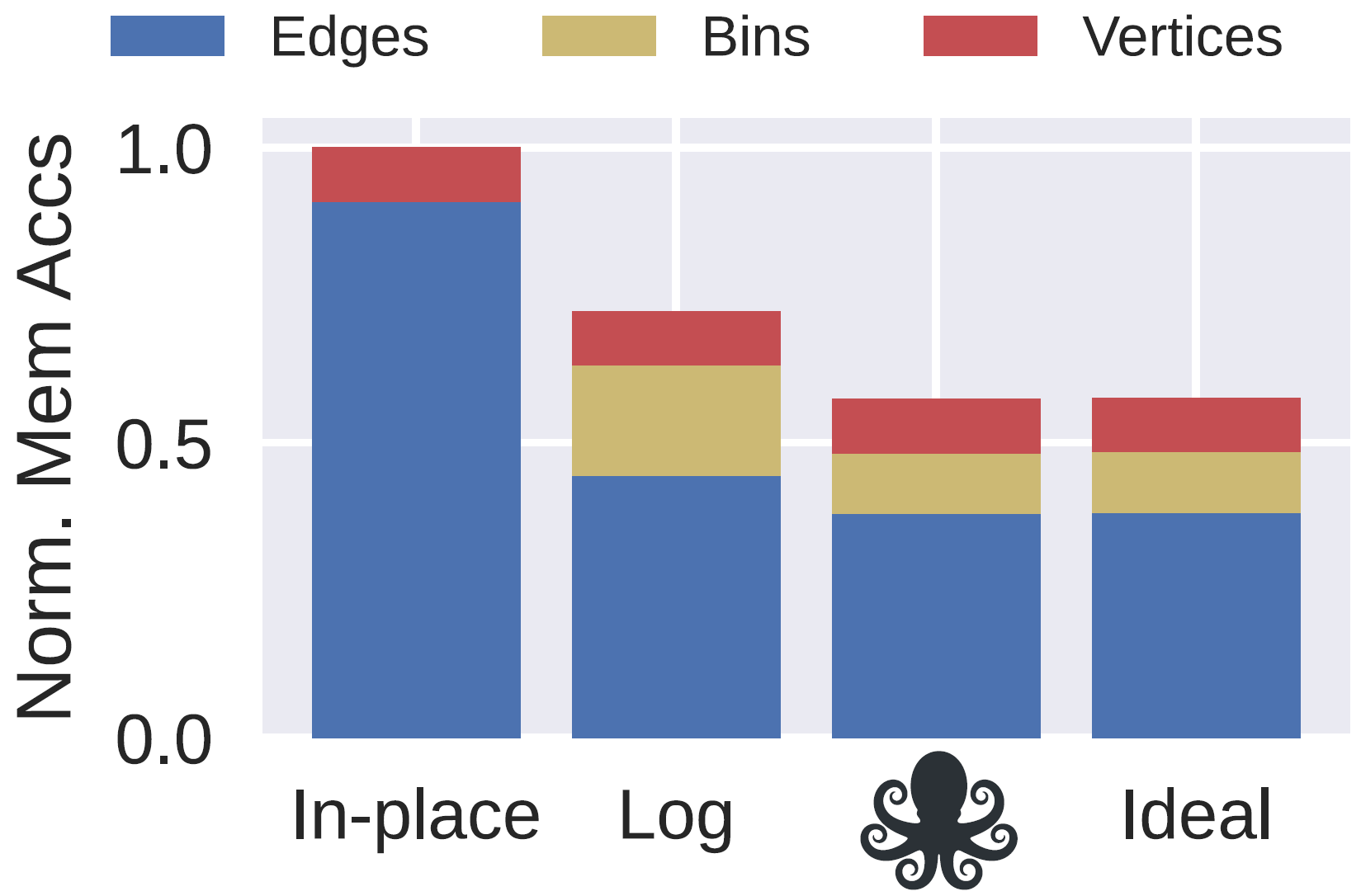 In-place
In-place
In-place
Log
Log
Log
täkō with an ideal engine
täkō implementation of PHI
Push-based PageRank
Software update-batching (always log)
[Beamer, IPDPS’17]
täkō – Evaluation
34
täkō: programmable specialized hierarchy
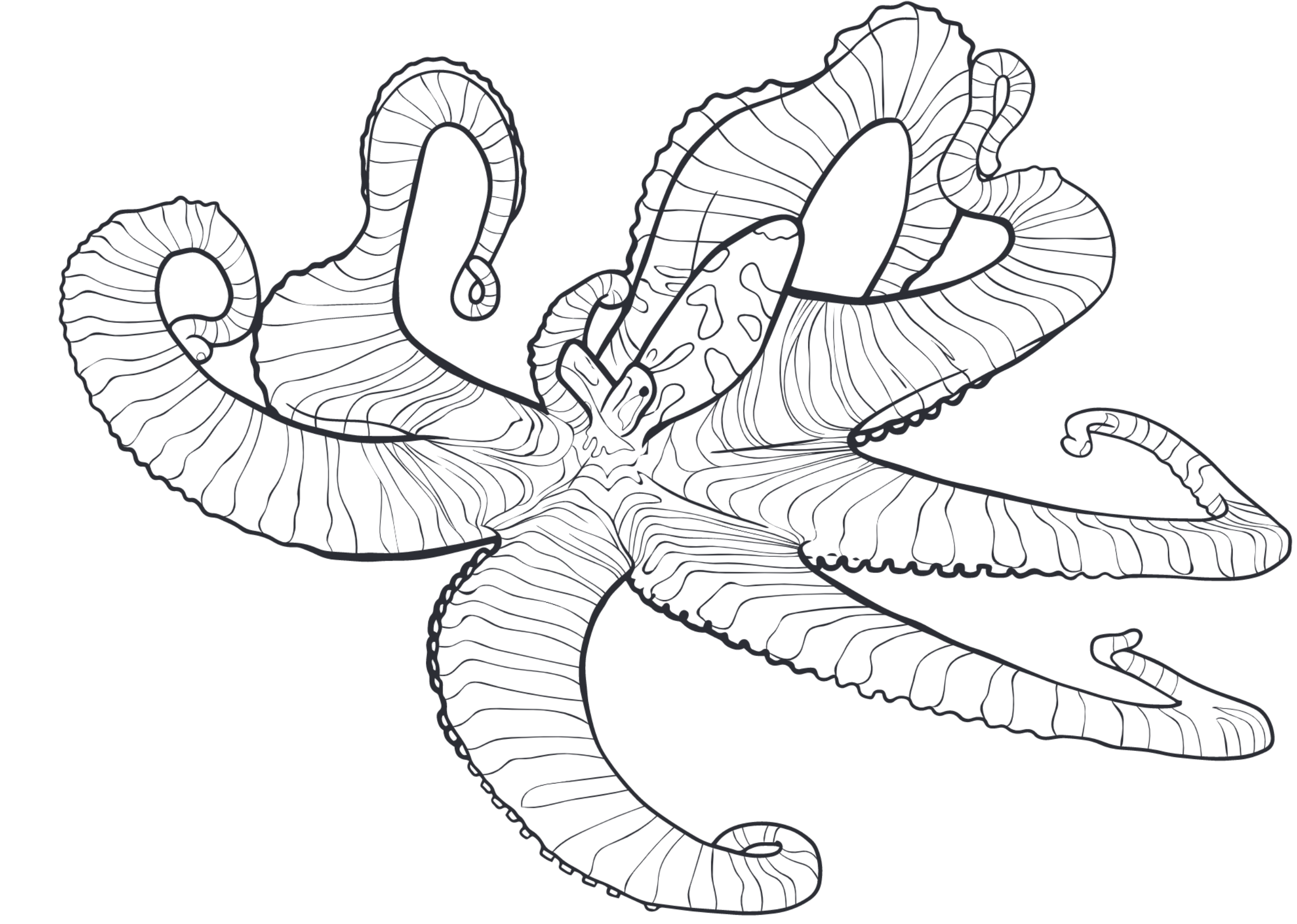 The memory interface limits software capabilities

Specialized hierarchies are beneficial but impractical

täkō provides a general-purpose architecture to enable software optimization of the cache hierarchy
Callback Buffer
Hardware Scheduler
TLB
Core
TLB
L1d
L1i
L1d
L2
rTLB
Engine
Dataflow Fabric
L3 Cache Bank
Data Array
Tag Array
täkō – Summary
35
Overview
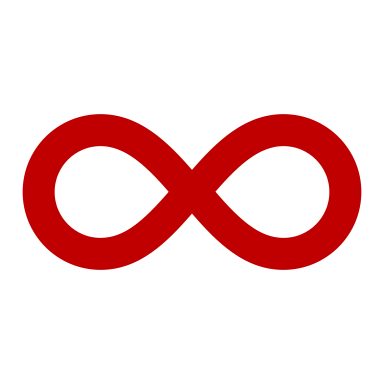 Long-lived workload
Task offload
täkō
ISCA 2022
Leviathan
MICRO 2024
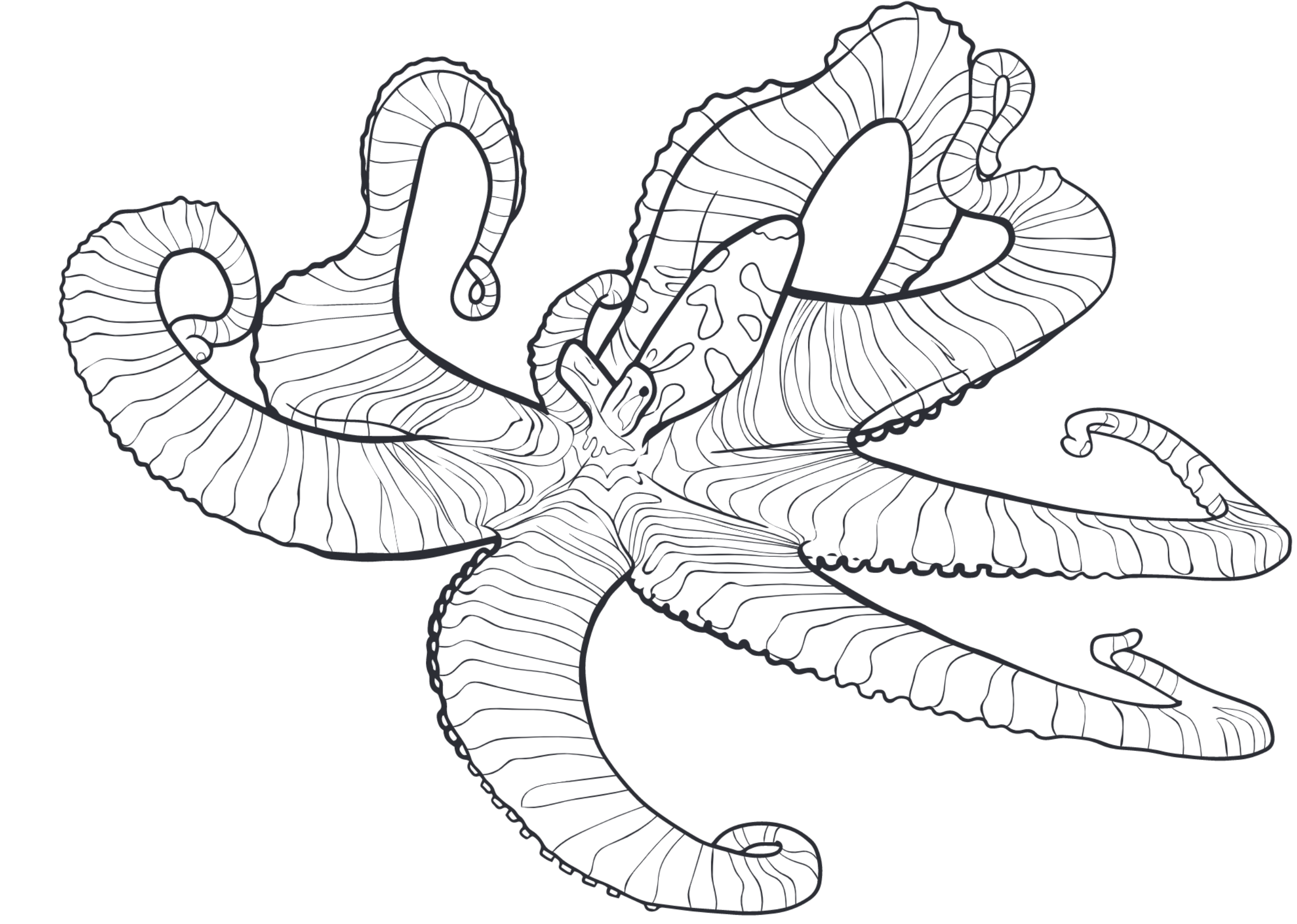 Streaming
Data-triggered
Overview
36
Near-data computing (NDC) paradigms
Long-lived
Task offload
Core
Cache
Memory
App Code
Data
Data
Data
Data
Data
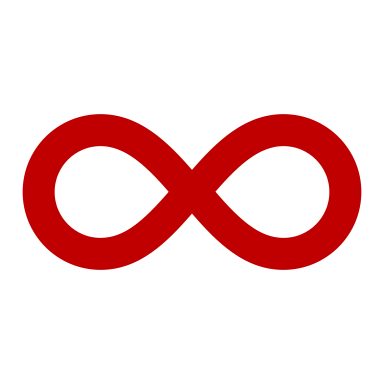 Core
Cache
Memory
Core
Core
Core
Cache
Cache
Cache
Memory
Memory
Memory
NDC HW
Task
Task
Task
Task
Data
Data
Data
Data
Data
Streaming
Data-triggered (e.g., täkō)
App Code
App Code
App Code
NDC HW
NDC HW
NDC HW
NDC HW
Leviathan – Motivation
37
Prior NDC designs mostly target a single paradigm
Task offload
Remote memory ops [ASPLOS’96]
Pointer chasing [PACT’16, ICCD’16]
Hash tables [MICRO’19]
Memoization [IEEE CAL’18]
…
Long-lived
Garbage collection [ISCA’18]
SerDes [MICRO’21, ASPLOS’20]
Memory deduplication [MICRO’17]
 COREx [ISCA’18]
…
Livia [ASPLOS’20]
Dist-DA [MICRO’22]
No prior NDC design supports all NDC paradigms
Data-triggered
Compression [ASPLOS’19, MICRO’13, …]
Prefetching [HPCA’21, ASPLOS’18, …]
HTM [MICRO’16]
Coherence [MICRO’15, ISCA’94, …]
…
Streaming
Stream Dataflow [ISCA’17]
Stream ISA [ISCA’19]
SpZip [ISCA’21]
Graph traversals [MICRO’18]
…
täkō
Leviathan – Motivation
38
Prior NDC suffers from poor hardware abstraction
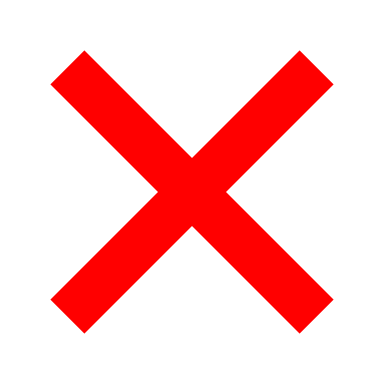 Task loses locality
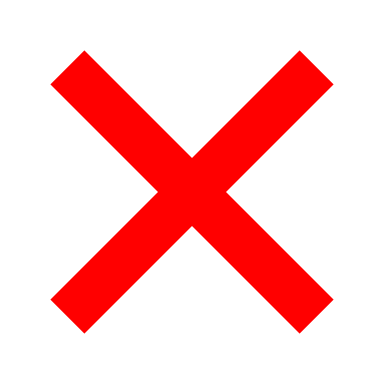 Objects split over LLC lines
Core
Core
NDC
24-byte objects
Task
Task
Cache
Cache
Programmers shouldn’t have to worry about cache-line size
0
64
128
Cache line
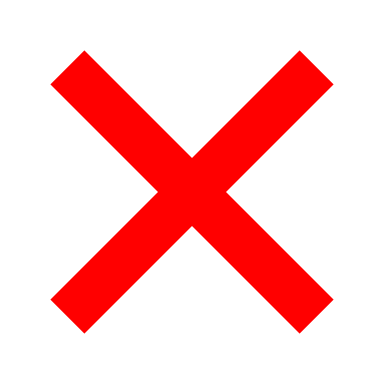 Task loses locality
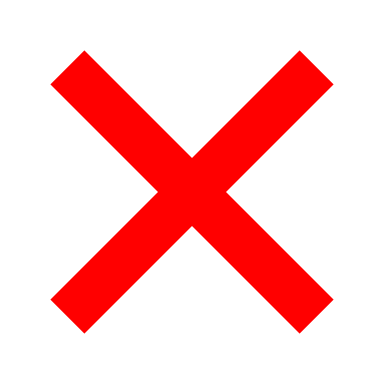 Objects always span cache lines
96-byte objects
Core
Core
NDC
Cache
Cache
0
64
128
Leviathan – Motivation
39
Leviathan: a unified NDC system with data management
L2
Engine
Code
L1d
L1i
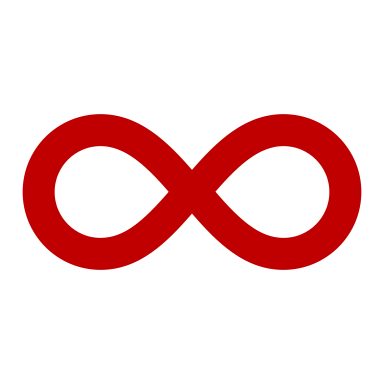 Task Offload
Long-lived workload
Task offload
NoC
Scope:
Supports multiple NDC paradigms
Objects
HW abstraction:
Core
LLC Bank
Streaming
Performs data management to ensure data locality
Data-triggered
Leviathan – Motivation
40
Leviathan: Roadmap
Motivation
Example NDC application
Design
Evaluation
Leviathan – Roadmap
41
Example application: linked-list traversal
2
3
1
Core
LLC bank
NDC HW
1
1
Reduced latency and network traffic!
2
3
2
3
Task offload NDC: Each lookup executes near the data
Traditional: Each lookup pulls data to the core
Leviathan – Example NDC application
42
Leviathan: Roadmap
Motivation
Example NDC application
Design
 Programming interface
 Architecture
Evaluation
Leviathan – Roadmap
43
Programming interface: futures
Mechanism to asynchronously return data from NDC actions to the core


Future<T> fut = invoke (…)
T result = fut.wait()
2
1
wait()
invoke()
3
invoke()
4
send()
Leviathan – Design – Programming Interface
44
Programming interface: actors
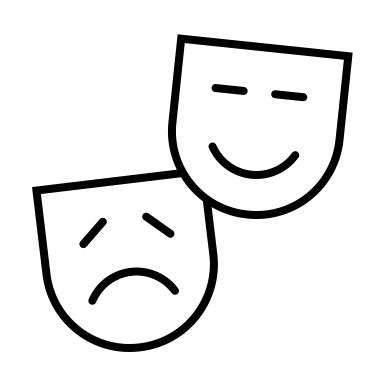 class Node:
    int key, value
    Node* next

    Node* Lookup(key):
        if (this->key == key):
            return value
        if (next == nullptr):
            return -1
        return invoke next->Lookup(key)


Future<int> result = invoke node->Lookup(key)
Actor = data + action(s)
Data
Near-data action
“return” sends the value to the future
Actions can trigger further actions
Example action triggered by core
Leviathan – Design – Programming Interface
45
Programming interface: memory allocator
class Allocator<T>:
    T* allocate()
    void deallocate(T* object)
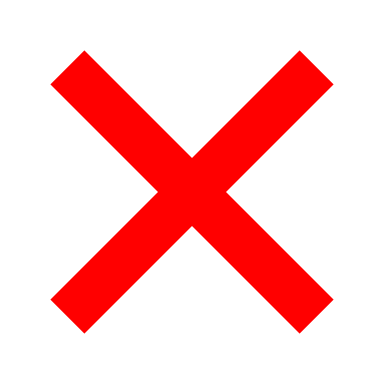 Normal array
Objects split over LLC banks
24-byte objects
0
64
128
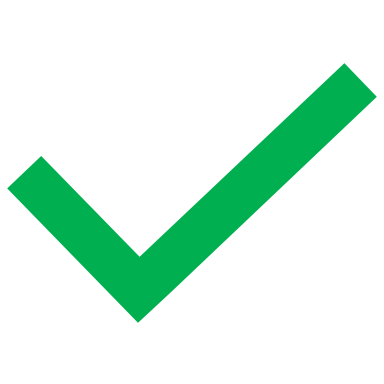 w/ Leviathan allocator
Objects padded automatically
Leviathan only pads in cache! Data is compacted in DRAM
24-byte objects
0
64
128
Leviathan – Design – Programming Interface
46
Programming interface: paradigms
Task offload & long-lived
Streaming
Data-triggered
Core
Cache
Core
Core
Cache
Cache
Data
Data
Data
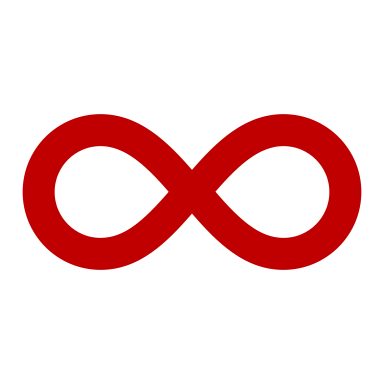 App Code
App Code
App Code
NDC HW
NDC HW
NDC HW
Task
Task
Task
Task
class Stream<T>: # actor
    # Producer interface
    void genStream() # action
    void push(T entry)

    # Consumer interface
    Future<T> next()
class Actor: # actor
    # actions
    Actor(State* s)
    ~Actor(State* s, 
       bool isDirty)
class Actor:        # actor
    int action1(…)  # action
    void action2(…) # action

Actor* a =    
    Allocator<Actor>::allocate()

Future<int> result =
    invoke a->action1(…)
Leviathan – Design – Programming Interface
47
Leviathan: Roadmap
Motivation
Example NDC application
Design
 Programming interface
 Architecture
Evaluation
Leviathan – Roadmap
48
Architecture: system
L2
Engine
L1d
L1i
Core
LLC Bank
Leviathan – Design – Architecture
49
Architecture: engines
Engine
Task offload & long-lived:
Check whether data is locally cached to execute action
If data not cached, forward action to next level 

Data-triggered:
Maintain a buffer of currently-active actors
Map actors to their actions

Stream:
Track buffer size and head/tail pointers
Stall producer when buffer is full
Data-triggered scheduler
Stream scheduler
Task-offload scheduler
Execute action
Task-context buffer
Programmable compute logic
L1d
TLB
rTLB
Leviathan – Design – Architecture
50
Architecture: large object mapping
Padded 96B objects
256
192
0
64
128
Address
Address
Lines per object: 2
Per-object address
Bank id
TLB
LLC hash function
Zero out LSBs
Leviathan – Design – Architecture
51
Architecture: additional support
Compress padded data in main memory

Task offload & long-lived
Invoke instruction
Invoke backpressure buffer

Data-triggered
2 TLB registration bits
1 bit per cache tag

Streaming
Push and pop instructions
Total HW overhead including engines: 6.4% vs LLC
Leviathan – Design – Architecture
52
Leviathan: Roadmap
Motivation
Example NDC application
Design
Evaluation
Leviathan – Roadmap
53
Evaluation methodology
L2
Cycle-level simulation of 16-tile CMP
Tile contents: OoO main core, LLC bank, and Leviathan engine
Engine compute: dataflow fabric, 5x5 array, 1-cycle PE latency
Ideal engine: dataflow fabric, infinite PEs, 0-cycle PE latency
Engine
L1d
L1i
Data-triggered scheduler
Stream scheduler
Task-offload scheduler
Core
LLC Bank
Task-context buffer
Dataflow fabric
L1d
TLB
rTLB
Leviathan – Evaluation
54
Case Study:
Hash-table Lookups
Leviathan – Evaluation
55
Hash-table lookups w/ task offload NDC
2
3
1
hash function
lookup
2
3
1
bucket
2
3
1
2
3
1
class Node:
    Node* next
    int key
    int values[N]
Data size doesn’t matter
Leviathan – Evaluation
56
Leviathan’s benefits with transparent data management
16 threads, 32-node buckets, 4 MB total, lists accessed with uniform distribution
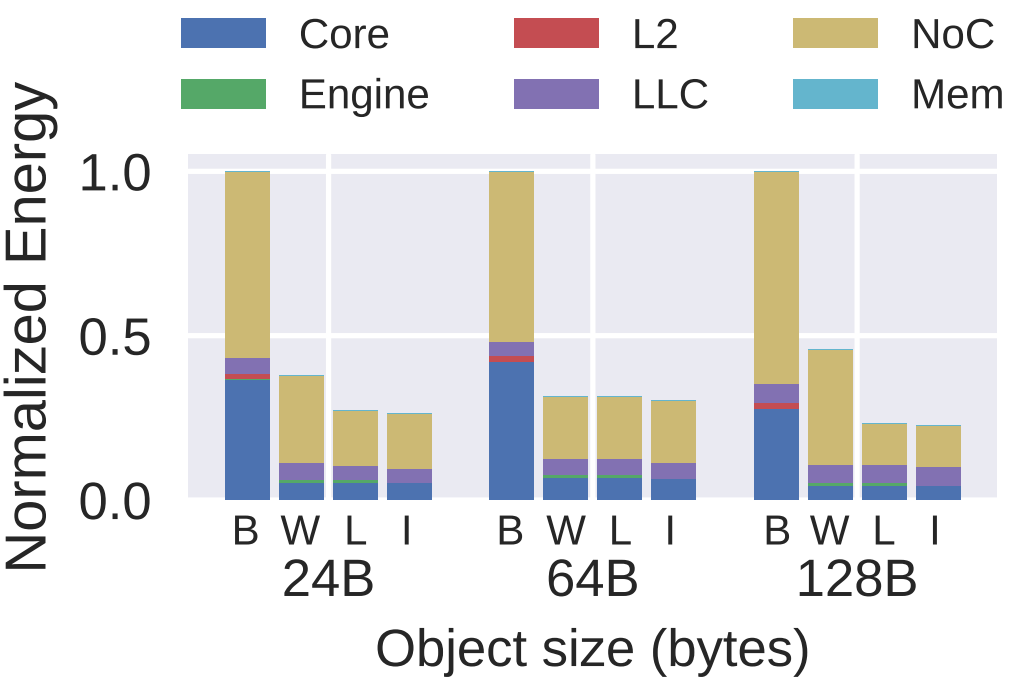 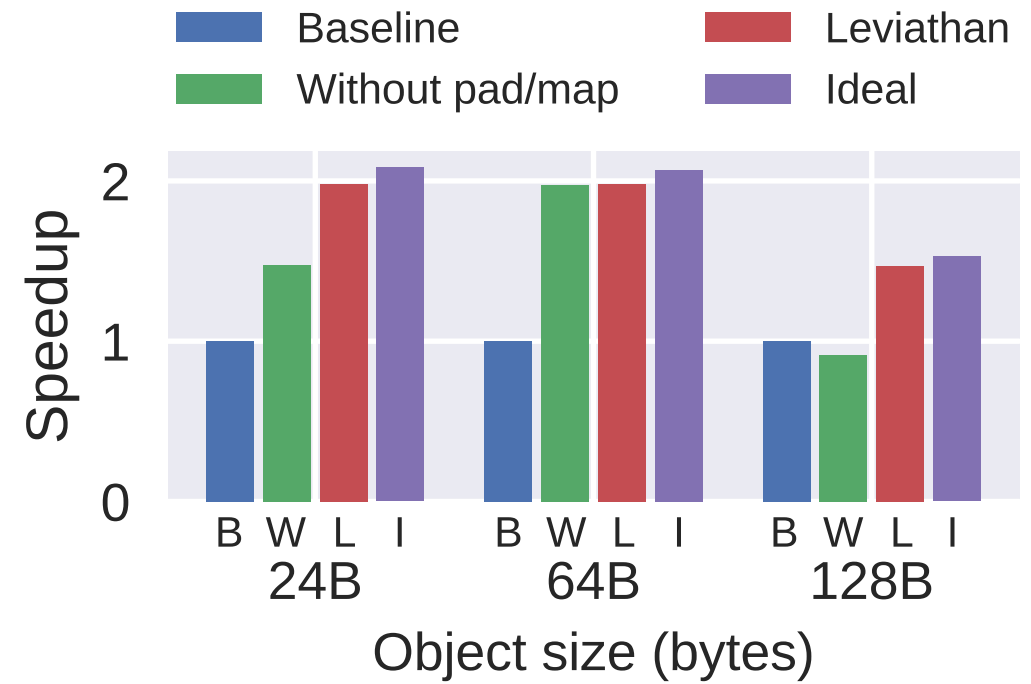 Leviathan – Evaluation
57
Case Study:
Multi-paradigm Accelerator
Leviathan – Evaluation
58
PHI requires support for multiple NDC paradigms
Core
Core
Task offload:
Offload remote memory operation (RMO) to cache
NOT supported by täkō
UPDATE 0xFOO, +2
UPDATE 0xFOO, +6
Cache
8
0xFOO
6
Data-triggered:
Conditionally update or log on evictions
Supported by täkō
Update in-place
Log & defer
Memory
0xFOO
0xFOO: +8
10
18
Leviathan is the only programmable system that supports both paradigms!
✅
[Mukkara, MICRO’19]
Leviathan – Evaluation
59
Leviathan’s benefits supporting multiple paradigms w/ PHI
PageRank, 16 threads, graph: 4M vertices & 40M edges
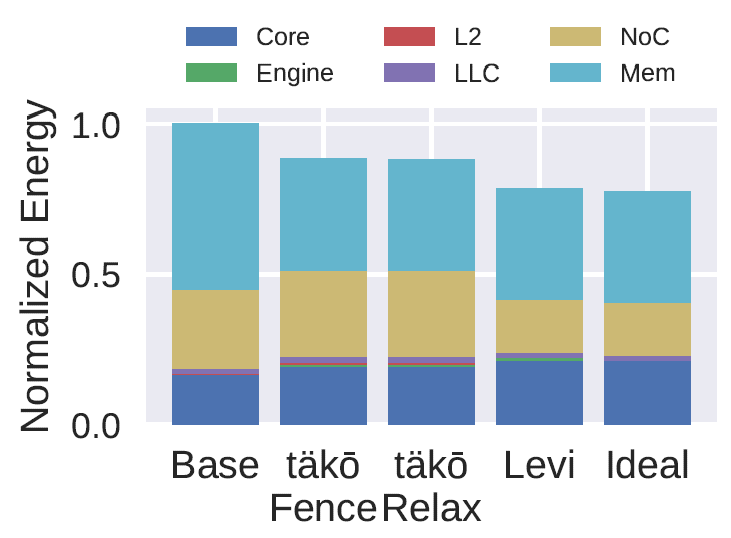 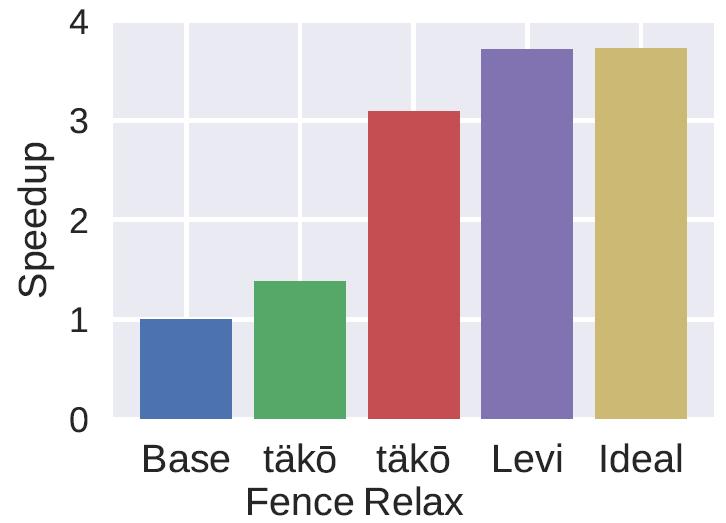 täkō with relaxed, fenceless atomics
täkō with normal, fenced atomics
Push-based PageRank
Leviathan implementation of PHI
Leviathan with an ideal engine
Leviathan – Evaluation
60
Leviathan: unified system for NDC
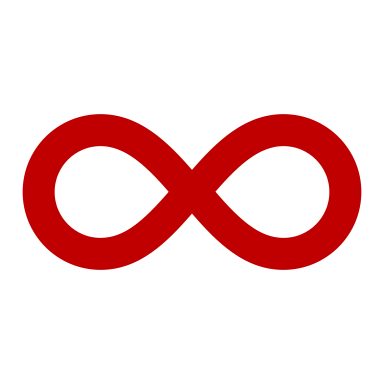 Practical NDC systems need to support many types of NDC

Data management is vital to provide locality to near-data actions

Leviathan provides a single architecture and programming interface for near-data computing
Long-lived workload
Task offload
Streaming
Data-triggered
Leviathan – Summary
61
Takeaways
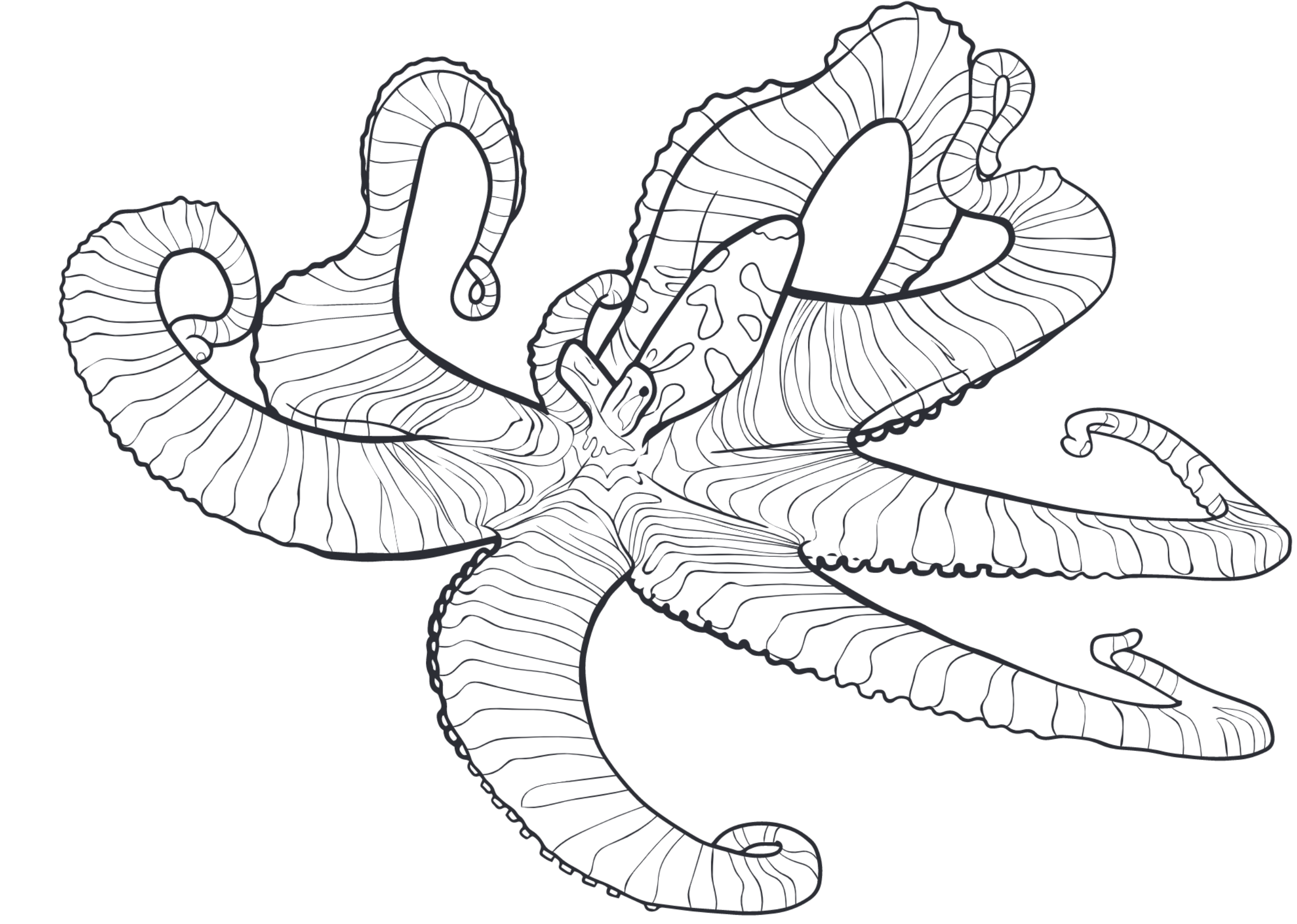 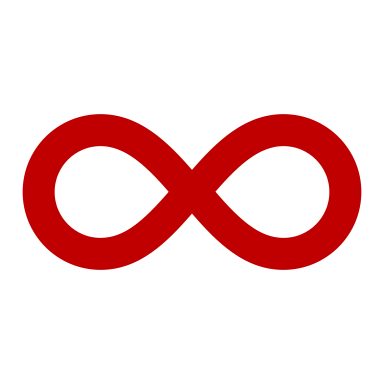 Long-lived workload
Near-data computing tackles the data-movement bottleneck

Custom hardware and programming interfaces for each optimization is not scalable

General-purpose architectures enable software to implement a wide range of NDC designs
Task offload
Streaming
Data-triggered
Leviathan – Evaluation
62